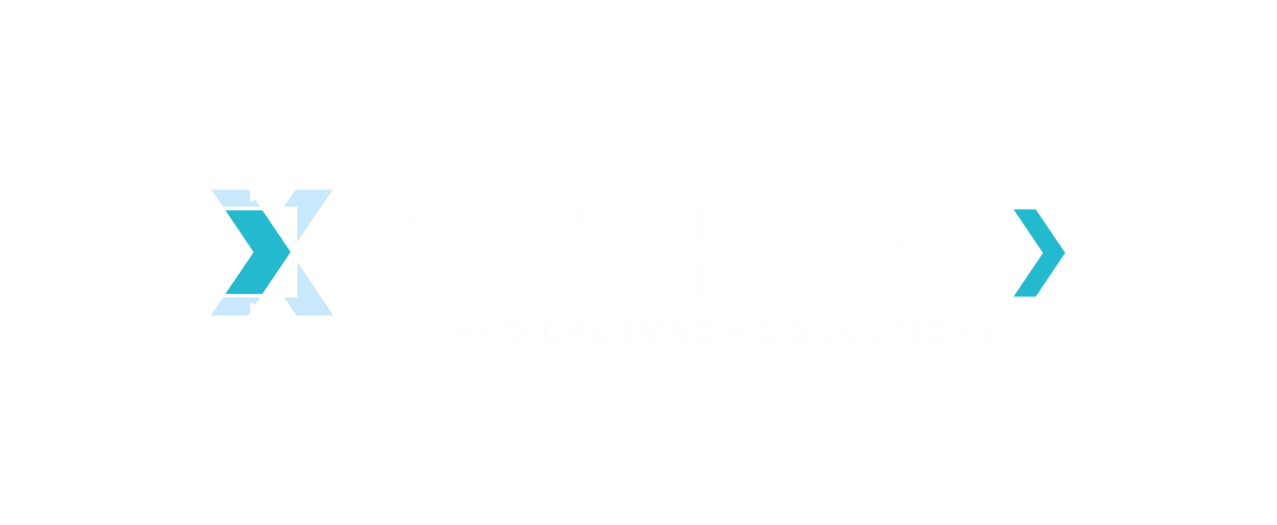 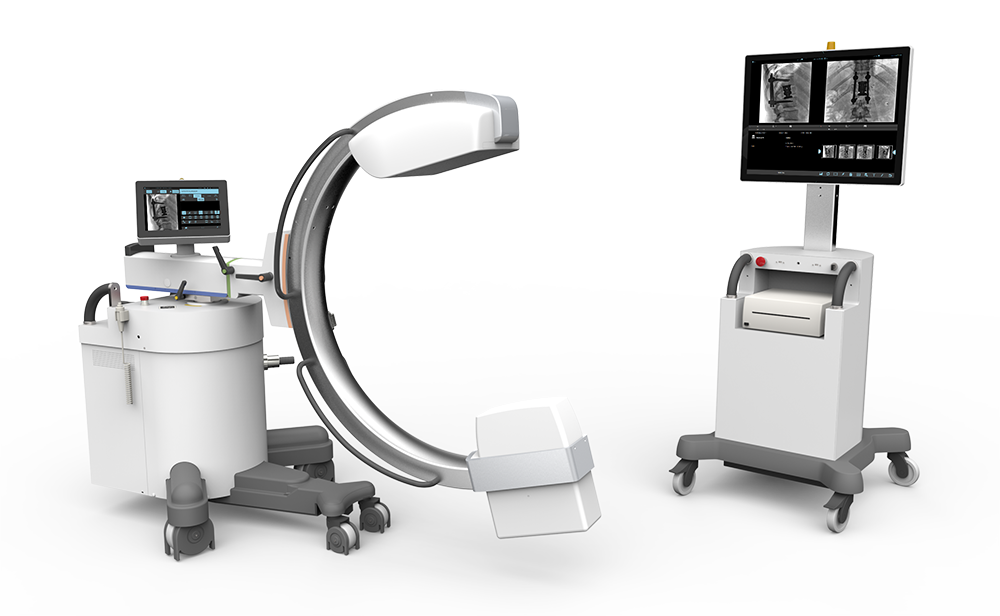 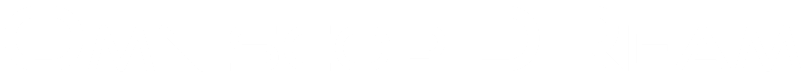 SUMMARY
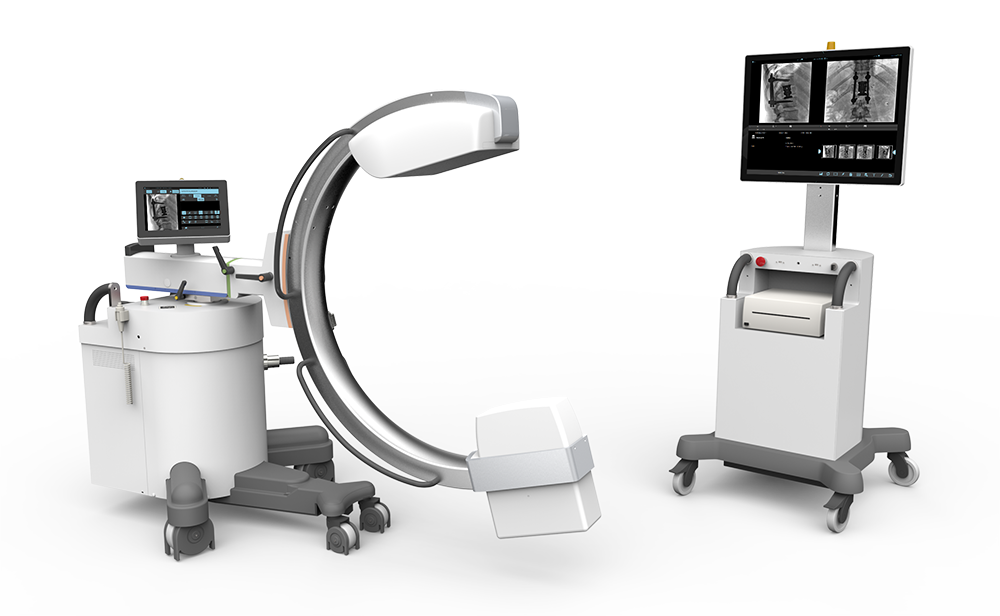 CONFIGURATIONS
ERGONOMICS
WORKFLOW
CLINICAL APPLICATIONS
CONFIGURATIONS
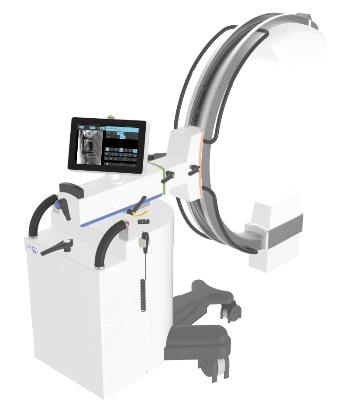 Omniscop DReam

 Generator 5 KW – Flat panel 21X21 cm

 Generator 5 KW – Flat panel 30X30 cm

 Generator 20 KW – Flat panel 21X21 cm

 Generator 20 KW – Flat panel 30X30 cm
CONFIGURATIONS
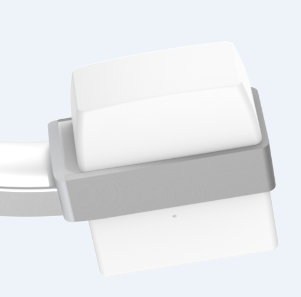 Generator 5 KW

 Monoblock
 High frequency 40 kHz
 Max voltage 120 kV
 5 à 100 mA
CONFIGURATIONS
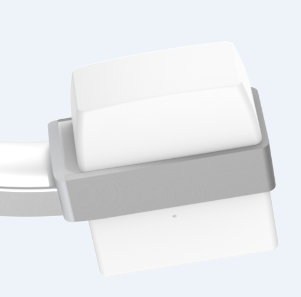 Generator 20 KW

 Monoblock
 High frequency 40 kHz
 Max voltage 120 kV
 12,5 à 150 mA
CONFIGURATIONS
Flat panel 21X21

 TRIXELL Pixium 2121S
 154µm
 25 fps
 Scintillator Iodide of cesium
 DQE : 65% - 0,5 lp/mm
 MTF : 80% - 0,5 lp/mm
 Matrix 1334 x 1334 pixels
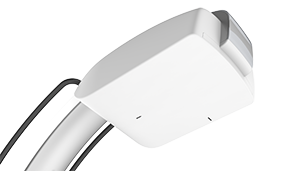 CONFIGURATIONS
Flat panel 30X30

 TRIXELL Pixium 3030S
 154µm
 25 fps
 Scintillator Iodide of cesium
 DQE : 65% - 0,5 lp/mm
 MTF : 80% - 0,5 lp/mm
 Matrix 1954 x 1954 pixels
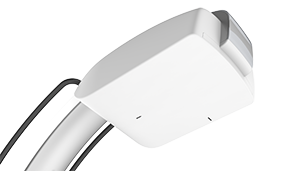 ERGONOMICS
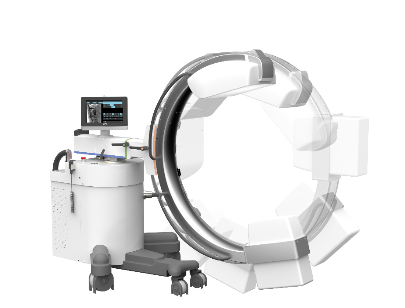 C-arm
 Depth : 71 cm
 SID : 107 cm

Orbital rotation 
95°/+65°

Horizontal rotation
+/-200°
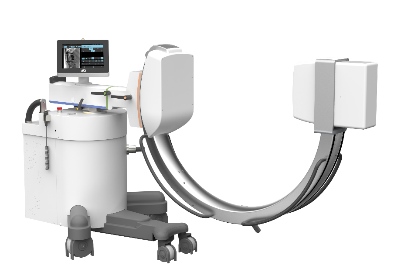 ERGONOMICS
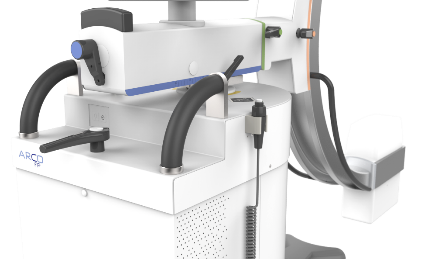 Variable height motorised
 +/-45 cm

Swivel
+/-12°
ERGONOMICS
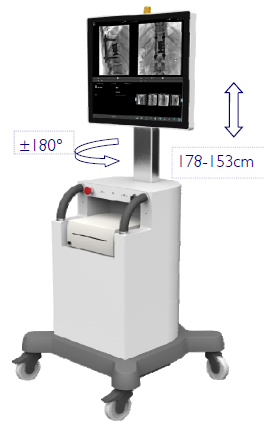 Visualisation console
 
Screens rotation +/-180°
Variable height 153 to 178 cm
2 Full screens HD 22 ’’
ERGONOMICS
Operator screens
 
Touch interface 12’’

Access to protocols and acquisition parameters

Real-time image display
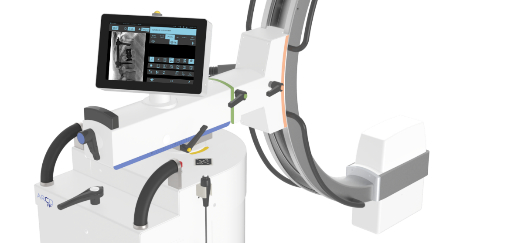 ERGONOMICS
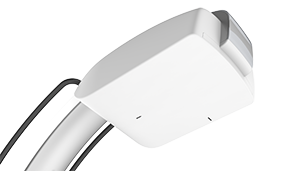 Dose management
 
Removable anti-scattered grid

Virtual collimation
WORKFLOW
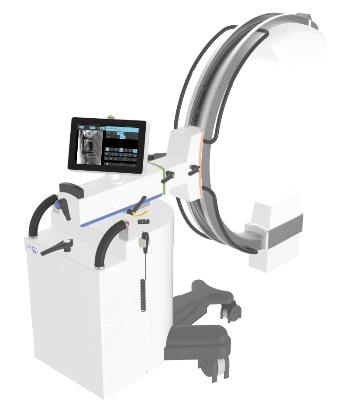 Customizable protocols

 Continuous Fluoroscopy / Pulsed / Snapshot

 Frame rates : 1 to 25 images/s

 Acquisition parameters customizable by protocol (KV, mAs, collimation, Zoom, ...)
WORKFLOW
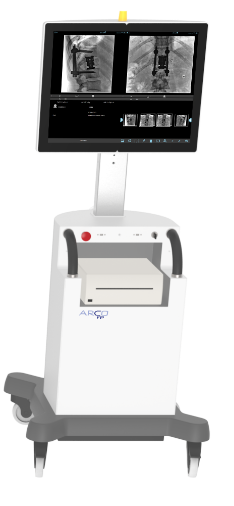 Visualisation console

  22’’ Full HD screens

 2 touch screens (« Reference » image and « live » image) 

 Storage around 135 000 images
WORKFLOW
User interface

 Customizable protocols

 Advanced Post-processing (Recursives et spatials filters)

 Annotations  (liste and free)

Mesureaments and advanced tools (calculation of stenosis )
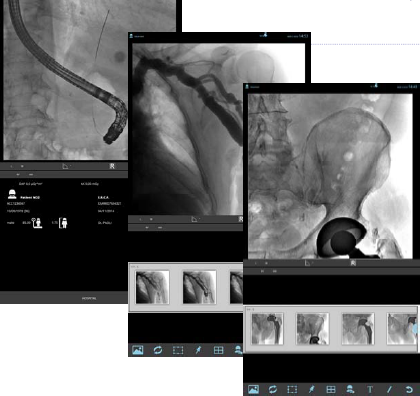 WORKFLOW
Dicom 3.0 options

 Worklist
 Store
 Print
 Query/Retrieve
 Media export (USB)
 Storage commitment
 RDSR (structured dose report)
 MPPS
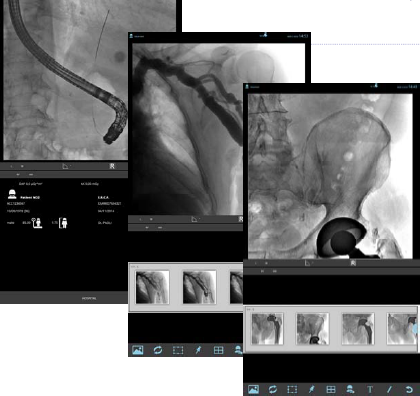 CLINICAL APPLICATIONS
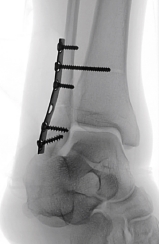 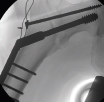 Orthopedics
 Hip
 Extremities
….
CLINICAL APPLICATIONS
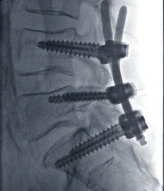 Neurosurgery
Skull
Spine
CLINICAL APPLICATIONS
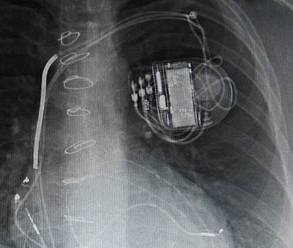 Thorax /Abdomen
Pacemaker
Cholangiography
…
CLINICAL APPLICATIONS
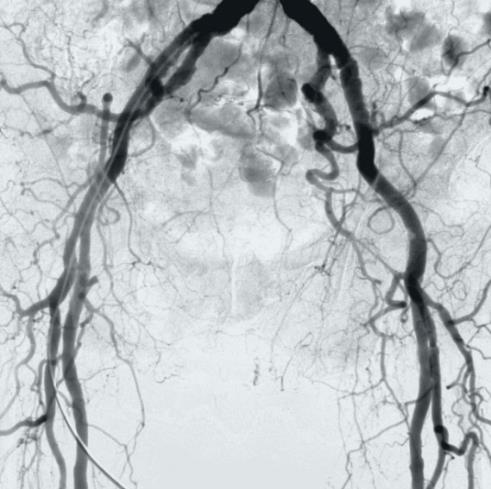 Peripheral vascular

Abdominal vascular
CLINICAL APPLICATIONS
Cerebrovascular 
Carotids
Aneurism control

Cardiac
Angioplasty
Picc line (pose of chamber for chemotherapy)
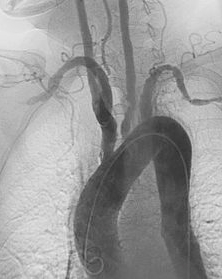